The Medieval Church
Unit 2 notes; Pg. 2 – 3
Medieval Church
During the Middle Ages, most Western Europeans were devout Christians (thanks to the Romans) and took pilgrimages to see holy places.
Before Europe became a Christian civilization, the Church spent centuries converting its diverse people from other religions i.e. Polytheism, Judaism, Muslim, etc.
Churches were often the largest public buildings in a village (castles were owned by Kings and Nobles; therefore, not public). 
Church doctrine taught that men and women were equal before God, but women were viewed as weak and easily led to sin.
Medieval Church
Some men and women left their worldly life & joined monasteries. They devoted their entire lives to spiritual goals & became monks & nuns.
The Feudal system basically determined a person’s way of life, but the church provided an opportunity for advancement. 
Traveling monks known as friars, who did not live in monasteries, moved from town to town & preached humility, love of God, & helping the poor.
Canon law, developed by the church, was used to govern all aspects of life according to Christian teachings.
Economic Recovery
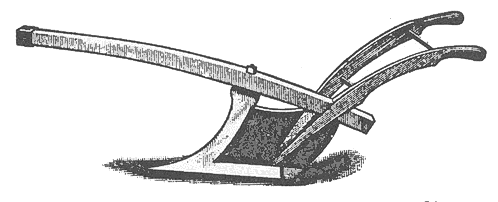 The invention of iron plows, used by peasants to plow into soil, allowed farmers to expand their farms & income.
With more food available, Europe’s population began to grow (the population TRIPLED from 1000-1300 A.D.)
Traders began doing business at local trade fairs. 
Peasants: purchased food and animals 
Nobles / Merchants: bought fine art, weaponry, and silk
Jesters: would entertain
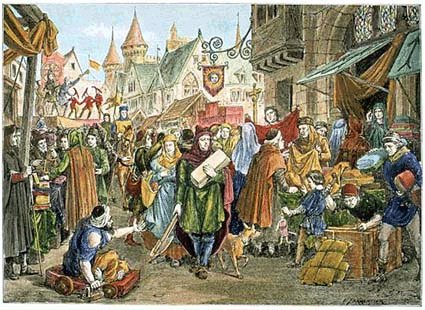 Economic Recovery
With a boom in population & safer kingdoms, people began to travel farther (across Europe & into the Middle East).
Banking houses were created, offering loans for merchants (who were now joined in business “partnerships”). This led to the beginning of modern business.
Merchants, artisans, & traders formed a new middle class. Each group had their own guild (similar to a union).
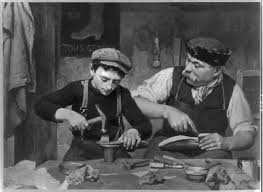